Обострение социальных противоречий в римском обществе. Падение Римской республики
Луций Корнелий Сулла
Поход Суллы 
83—82 до н. э
Гней Помпей Великий
Путь Помпея во время похода на Кавказ (66-64 годы до н. э.)
Первый триумвират 56 год до н. э.
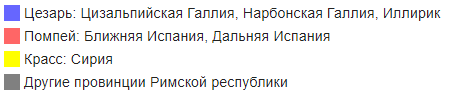 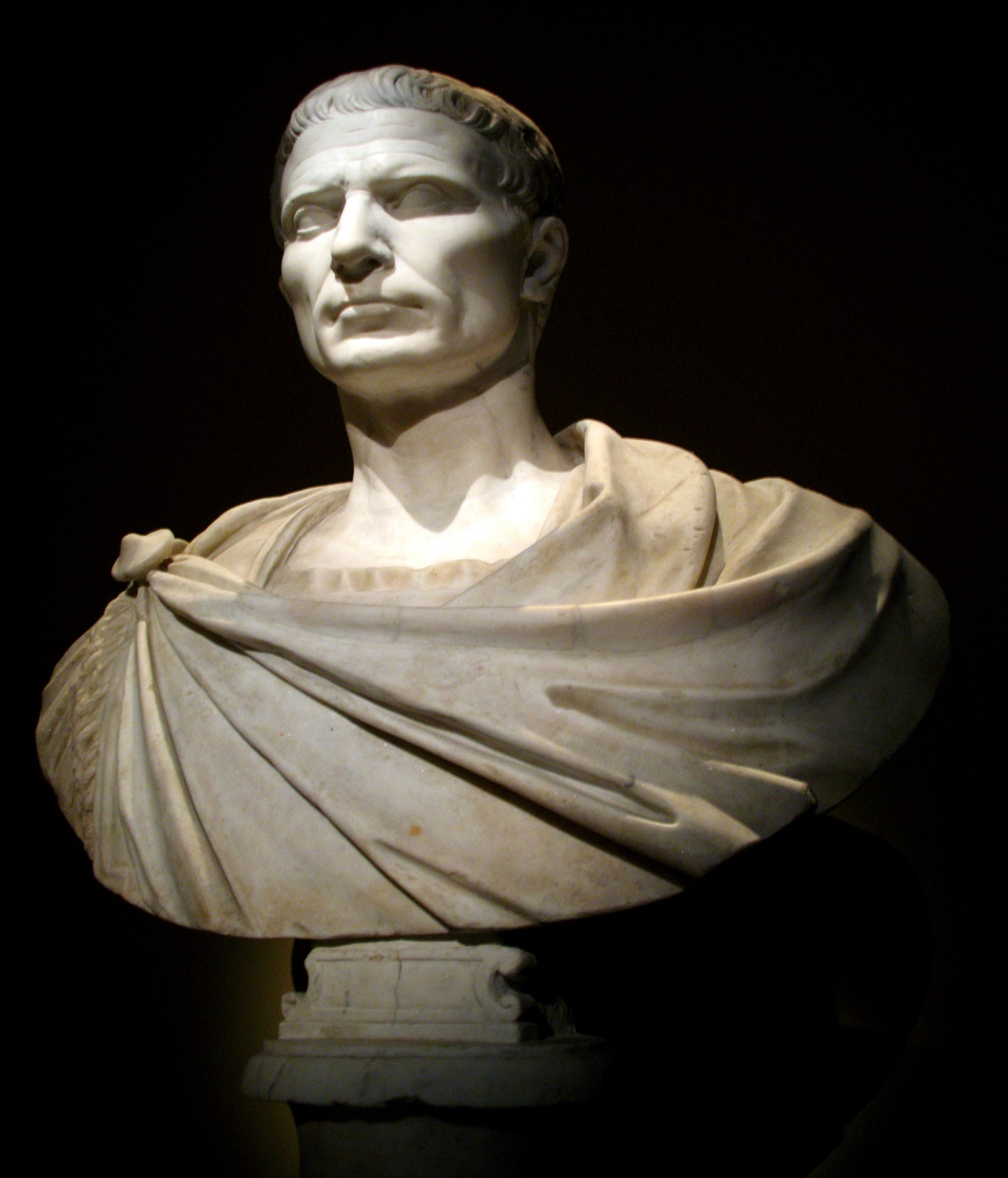 Гай Юлий Цезарь
Гражданская война 49-45 г до н.э.
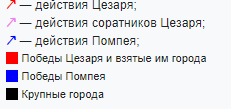 Триумф Цезаря
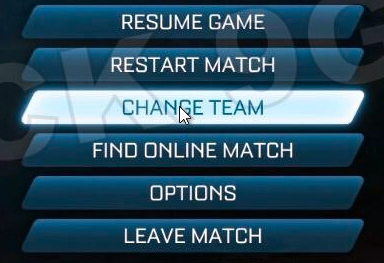 Жертвы Второго триумвирата. Художник А. Карон, 1566
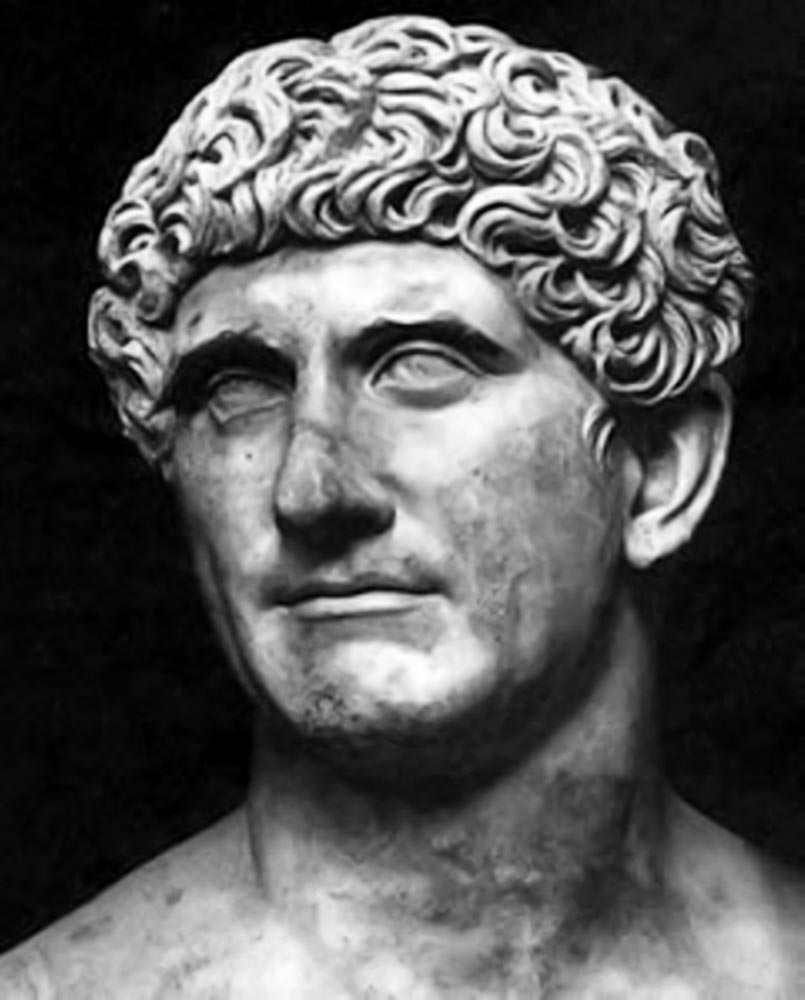 Марк Антоний
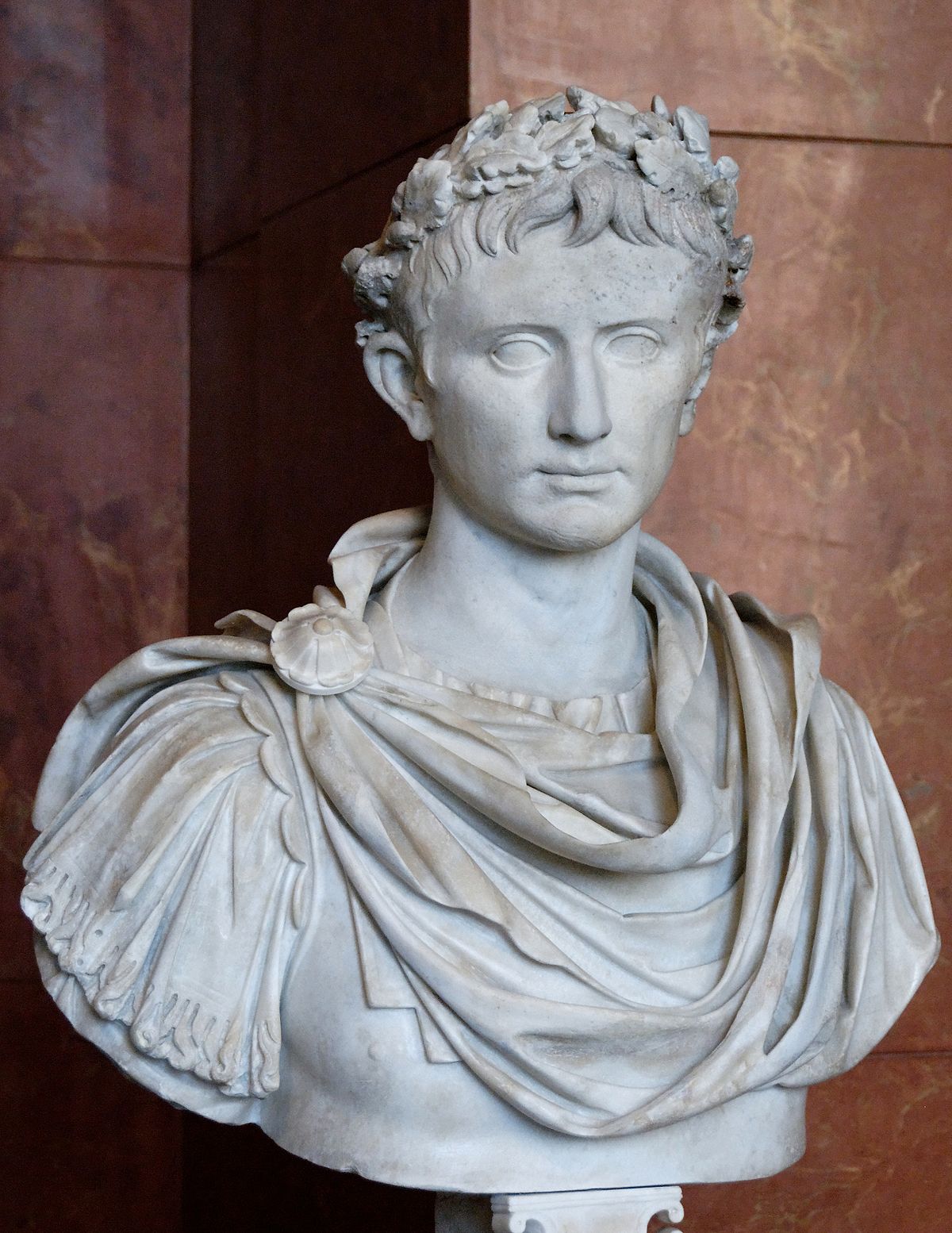 Октавиан Август
Основные события:
Битва у Коллинских ворот – 82 г. до н.э.
Сложение полномочий Суллы – 79 г. до н.э.
Восстание Спартака - 74 —71 гг. до н. э.
Первый триумвират – 60 г. до н.э.
Великое галльское восстание - 54—52 гг. до н. 
Переход Цезаря через Рубикон -10 января 49 года до н.э.
Битва при Фарсале - 9 августа 48 до н.э.
Убийство Помпея - 29 сентября 48 до н. э.
Убийство Цезаря - 15 марта 44 до н. э. 
Второй триумвират - 26 ноября 43 г. до н.э.
Смерть Марка Антония– 1 августа 30 г. до н.э.